Τι είναι ο σχολικός εκφοβισμός
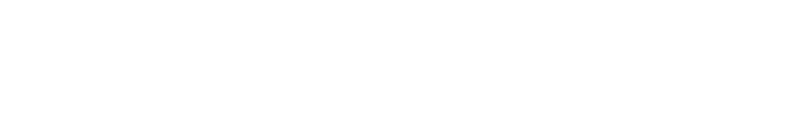 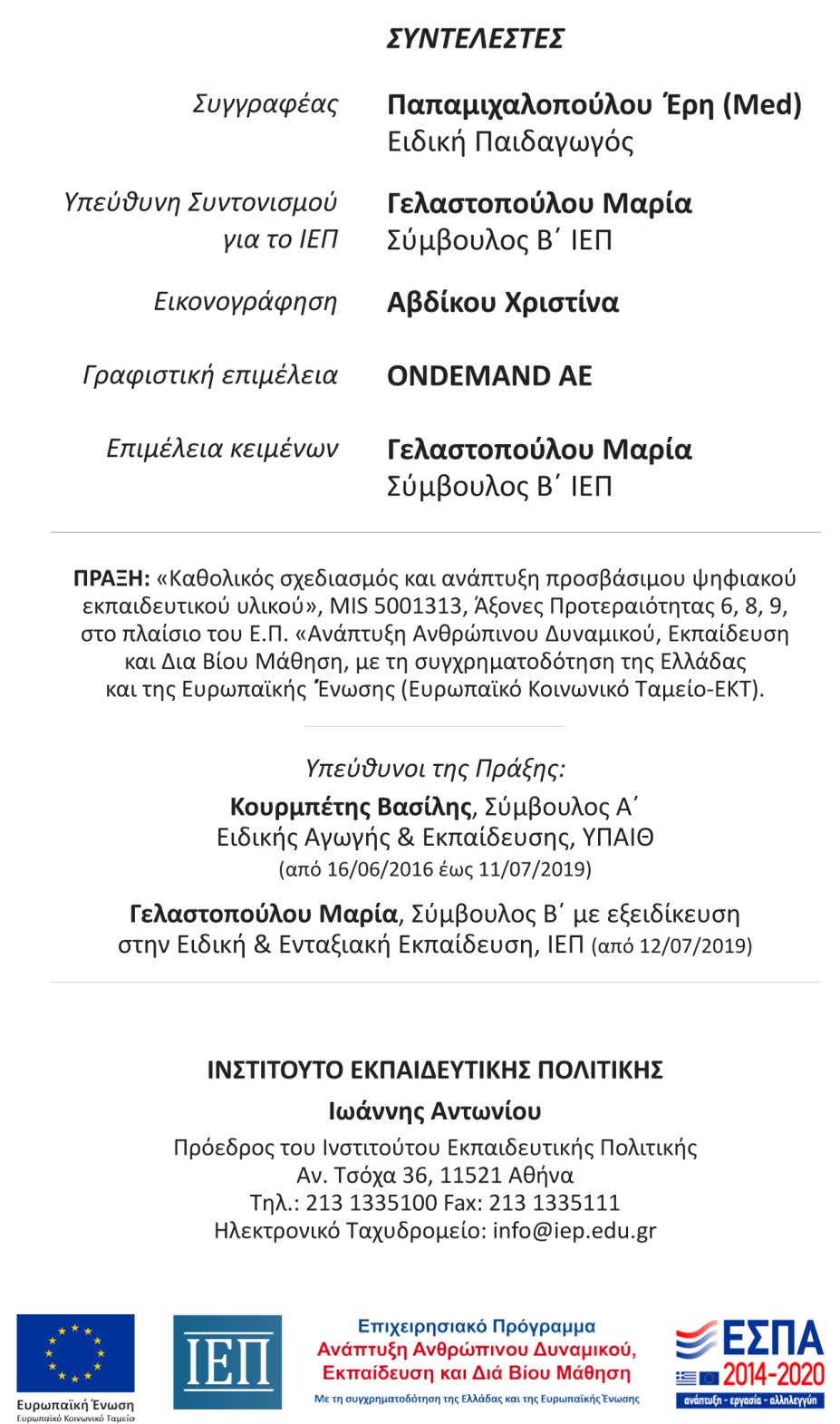 Σχολικός εκφοβισμός ή μπούλινγκ είναι όταν κάποια παιδιά προσπαθούν να εκφοβίσουν κάποια άλλα παιδιά, να τα πονέσουν ή να τα κάνουν να νιώσουν άσχημα συναισθήματα. Αυτό είναι λάθος.
Υπάρχουν πολλοί τρόποι να εκφοβίσει κάποιο παιδί ένα άλλο. Γι’ αυτό, χρειάζεται να ξέρω πότε ένα παιδί θέλει να βλάψει και εμένα.
Εκφοβισμός είναι όταν ένα παιδί πονάει το σώμα μου με κλοτσιές, χτυπήματα και σπρωξιές.
Εκφοβισμός είναι όταν ένα παιδί με κοροϊδεύει με άσχημους χαρακτηρισμούς και με κάνει να νιώθω άσχημα.
Εκφοβισμός είναι όταν ένα παιδί λέει ψέματα για μένα.
Εκφοβισμός είναι όταν ένα παιδί λέει στα άλλα παιδιά κάτι που δεν είναι ευγενικό και καλό για εμένα και εκείνα το πιστεύουν και δεν θέλουν να μπω στην παρέα τους.
Εκφοβισμός είναι όταν ένα παιδί με απειλεί ότι θα μου κάνει κάτι ή με εκβιάζει να κάνω κάτι που θέλει. Όπως, για παράδειγμα, να του δώσω χρήματα ή κάποιο αντικείμενο που είναι δικό μου.
Εκφοβισμός είναι όταν ένα παιδί μου στέλνει στο κινητό ή στον υπολογιστή μηνύματα που με κάνουν να στενοχωριέμαι. Μπορεί να με απειλούν ή να με κοροϊδεύουν.
Εκφοβισμός είναι όταν ένα παιδί λέει στα άλλα παιδιά να μη με παίζουν.
Εκφοβισμός είναι όταν ένα παιδί μου λέει ή μου κάνει κάτι άσχημο και μου ζητάει να μην το πω σε κάποιον μεγάλο. Όμως, εγώ δεν έχω μυστικά από τη μαμά, τον μπαμπά ή τους δασκάλους μου.